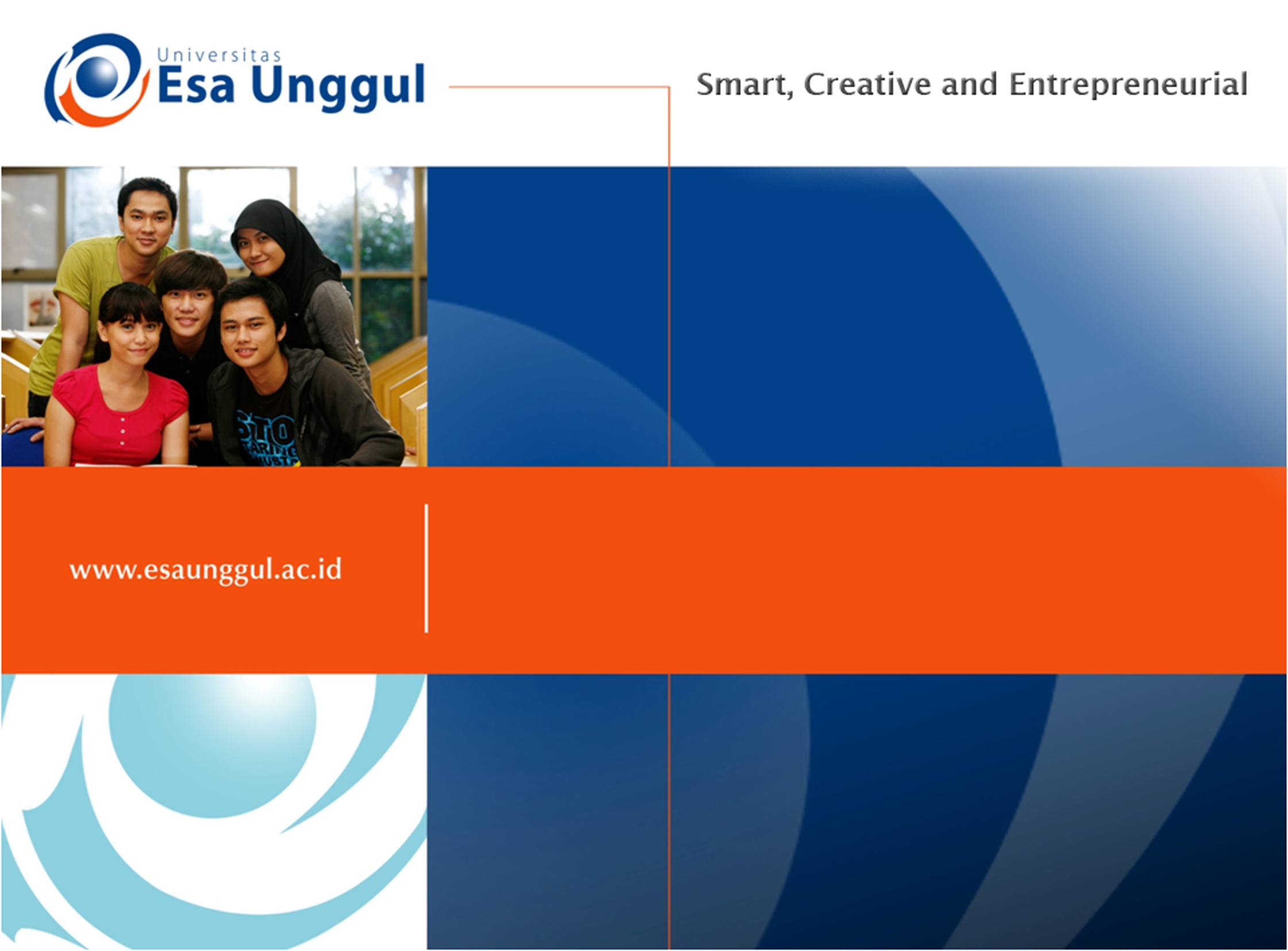 CONGENITAL TALIPES EQUINO VARUS (CTEV)
Eko Wibowo, S. Ft, M. Fis
DEFINISI
CTEV adalah suatu kondisi di mana kaki pada posisi:
Plantar flexi talocranialis karena m. Tibialis anterior lemah.
Inversi ankle karena m. Peroneus longus, brevis dan tertius lemah.
Adduksi subtalar dan midtarsal. 
Jadi CTEV adalah suatu penyakit bawaan (congenital) yang mengenai bagian ankle kaki yang membuat tumit lebih tinggi dan terjadi deviasi ke medial.
Prevalensi
Prevalensi kejadian 1-2 per 1000 kelahiran. Biasanya anak laki-lakil ebih sering terkena dengan ratio 2:1. Padakasus unilateral, kaki kanan lebih sering terkena.
Insidens CTEV bervariasi, bergantung dari ras dan jenis kelamin. Insidens CTEV di Amerika Serikat sebesar 1-2 kasus dalam 1000 kelahiran hidup. Perbandingan kasus laki-laki dan perempuan adalah 2:1. 
Keterlibatan bilateral didapatkan pada 30-50% kasus.
Anatomi
Struktur Tulang
Struktur tulang dan jaringan ikat menyusun kurang lebih 25% berat badan dan otot menyusun kurang lebih 50%. (Suratun, dkk, 2008)
Pembagian skeletal yaitu :

1. Axial skeleton, terdiri dari kerangka tulang kepala dan leher, tengkorak, kolumna vertebrae, tulang iga, tulang hioid sternum

2. Apendikular skeleton, terdiri dari
a. Kerangka tulang lengan dan kaki
b. Ekstremitas atas (skapula, klavikula, humerus, ulna, radial) dan tangan (karpal, metakarpal, falang)
c. Ekstremitas bawah (tulang pelvik, femur, patela, tibia, fibula) dan kaki (tarsal, metatarsal, falang)
ANATOMI
2.1.2 Anatomi Kaki
Kaki adalah suatu kesatuan unit yang kompleks dan terdiri dari 26 buah tulang yang dapat menyangga berat badan secara penuh saat berdiri dan mampu memindahkan tubuh pada semua keadaan tempat berpijak. Ke-26 tulang itu terdiri dari: 14 falang, 5 metatarsal dan 7 tarsal. Kaki dapat dibagi menjadi 3 segmen fungsional.
        a. Hindfoot (segmen posterior)           Bagian ini terletak langsung dibawah os tibia dan berfungsi sebagai penyangganya. Terdiri dari:
  - Talus yang terletak di apeks kaki dan merupakan bagian dari sendi pergelangan kaki
  - Calcaneus yang terletak dibagian belakang dan kontak dengan tanah
        b. Midfoot (segmen tengah)
Terdiri dari 5 tulang tarsal yaitu:
  - 3 cuneiforme: medial, intermedium dan lateral
  - Cuboid
  - Navikulare ke-5 tulang tersebut membentuk persegi empat ireguler dengan dasar medial dan apeks lateral. 3 cuneiforme dan bagian anterior cuboid serta naviculare dan bagian belakang tulang cuboid membentuk suatu garis.
       c. Forefoot (segmen anterior)
PATOLOGI
Jadi telapak kaki menghadap ke dalam dan lutut varus.
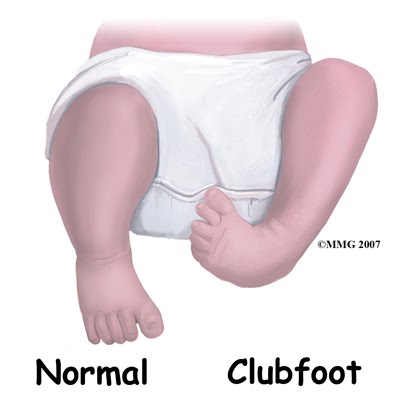 CTEV DUPLEX
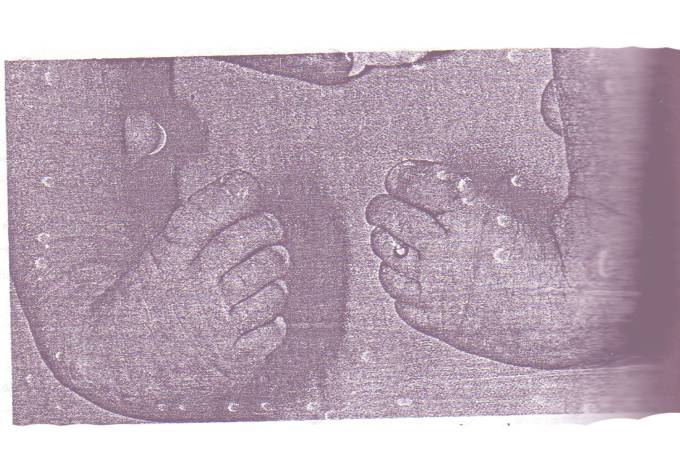 CTEV DEXTRA
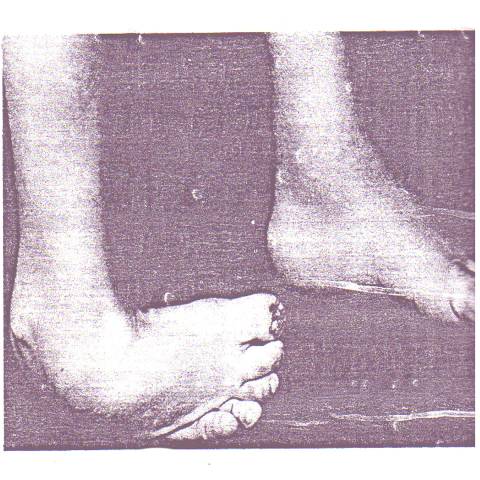 CTEV Sinisra dilihat dari bawah
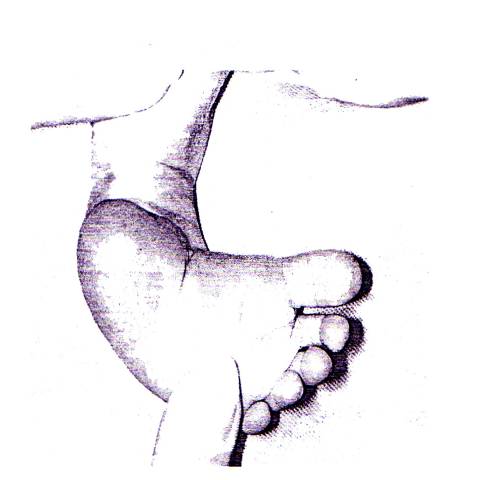 ETIOLOGI
Semasa kehamilan, ibu mengalami kekurangan kalsium.
Usia kandungan 7-8 bulan terjadi trauma.
Infeksi virus polio.
CTEV ada 2 type :
Struktural, disebabkan oleh tulang yang berubah.
Postural, disebabkan oleh jaringan lunak yaitu otot mengalami layuh satu sisi. Penyebab layuh adalah APM ( Anterior Polio Myelitis )
Gambaran ctev
m.Tibialis anterior——————————- over stretch
m.Peroneus longus, brevis dan tertius———– over stretch
m.Gastroc————————————— contractur
m.Soleus—————————————- contractur
m.Tibialis posterior—————————— contrctur
otot-otot Plantar flexor lainnya—————— contract
Pemendekan otot-otot
Equinus :
   Gastrocnemius, Soleus, Tibialis   
   posterior, Flexor hallucis longus,  
   Flexor digitorum longus
Varus
   Tibialis anterior dan posterior,  
   Flexor hallucis longus, Flexor  
   digitorum longus
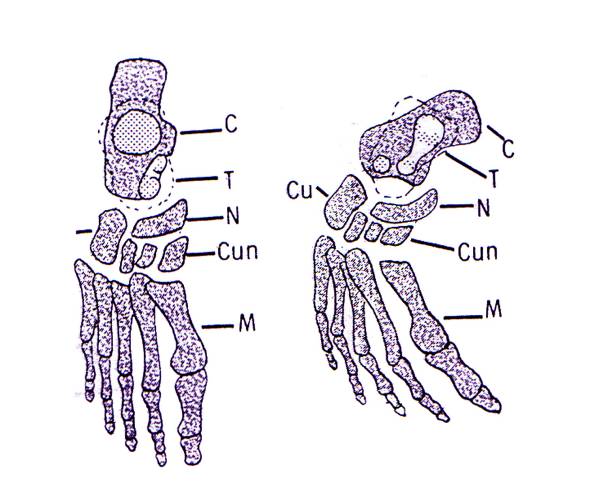 Abnormal :
 Talus lebih ke dorsal
 Talus dan calcaneus lebih kecil dari normal
 Convex ke medial kontraktur otot-otot                    medial foot, juga subluxasi dari calcaneo-cuboid joint
 Ligamen dan capsul sendi over stretch
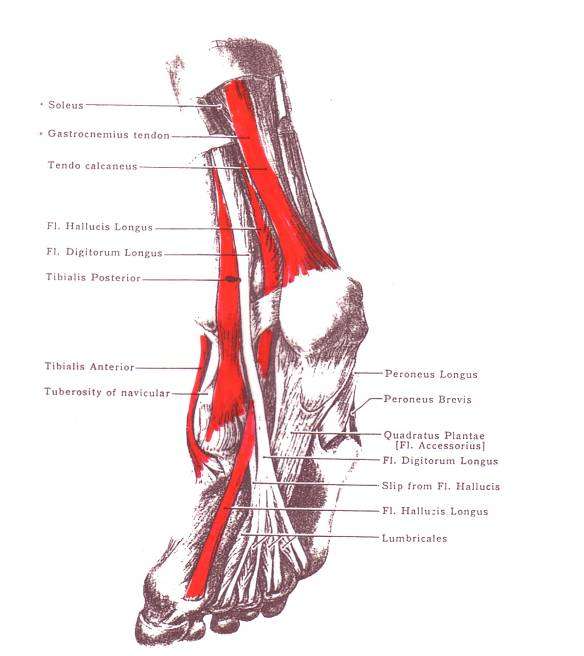 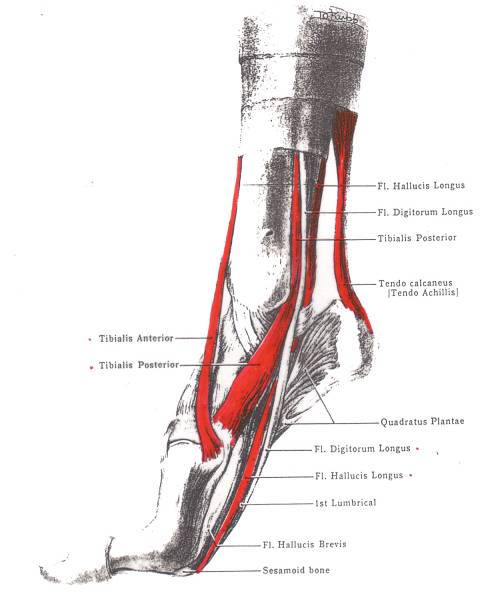 Penatalaksanaan fisioterapi pada CTEV
Bertujuan untuk mengembalikan dan memelihara bentuk kaki secara normal, meningkatkan kekuatan otot eskrimitas bawah dan meningkatkan aktivitas fungsional pada eksrimitas bawah
Membantu pasien dan keluarganya memperbaiki fungsi gerak dan mencegah terjadinya kecacatan sedini mungkin sehingga diharapkan penderita bisa mandiri.
Untuk pasien yang telah dewasa, CTEV bisa dikoreksi dengan operasi osteotomi, yaitu dengan mengangkat tulang Talus.
Prinsip fisioterapi
Koreksi Posture  :
     Splinting :
      - Medical Plester
      - Denis Browne Splint
      - Denis Browne splint with 
        straping
      - Denis Browne Nightsplint dg 
        sepatu 
     Straping
2. Mobilisasi
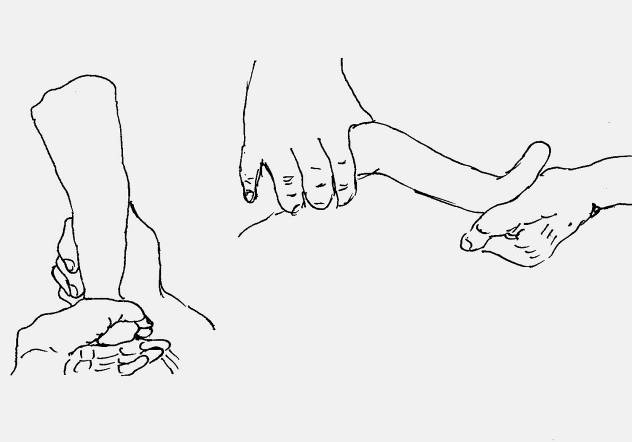 Stretching Tendon Archilles
Mobilisasi Forefoot
3. Koreksi Aktif
 Aktif Eversi dan Dorsal Fleksi  
      ( dengan merangsang bagian  
      luar kaki )

     Stimulasi  ===   Placing reaction
Denis Browne Hobble Splint
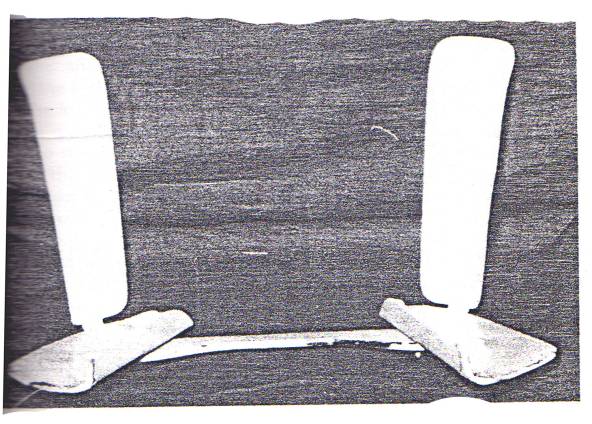 Denis Browne Splint with strapping
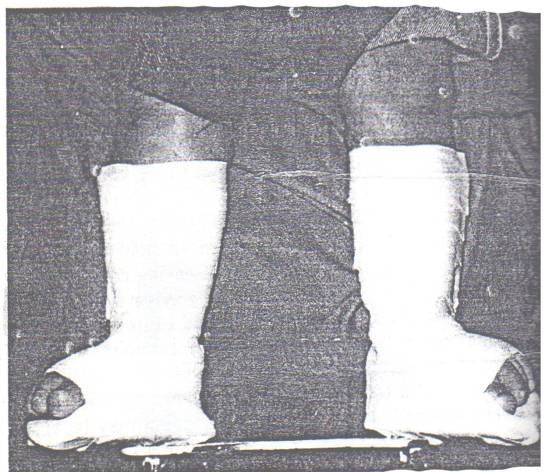 Denis Browne night splint dgn sepatu cross bar
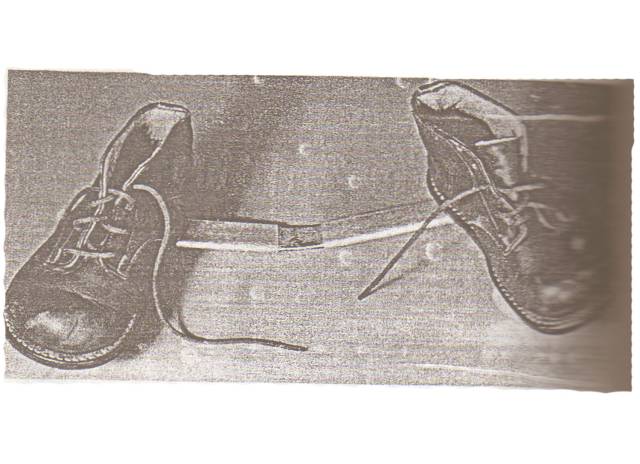 PROSES FISIOTERAPI PADA CTEV
I. Anamnesa : 	- Umum
				- Khusus ;
  					• Keluhan Utama
                  			• Riwayat Penyakit
II. Pemeriksaan:
	  - Umum
 	  - Khusus;
		1. Inspeksi : Posisi kaki, kemerahan,  
            luka/bekas operasi, bengkak, alat 
            bantu
2. Palpasi : 	- suhu lokal
                 	- tonus otot

3. ROM aktif/pasif

4. Kemampuan aktifitas/
    gross motor
III. Diagnosa Fisioterapi
Kesulitan berjalan karena kelainan bentuk kaki berupa plantar fleksi, inversi dan adduksi karena pemendekan otot-otot dan ligamen bagian medial foot dan achiles tendon
Perhatian kepada :
   - Spina Bifida
   - Kecacatan-kecacatan lain   
     (artrogriposis)
IV. Program dan intervensi ft
Stretching
Aktif Exc         merangsang bagian luar kaki 
Placing reaction       berdiri dan berjalan

V. EVALUASI
ALAT UKUR GONIOMETER
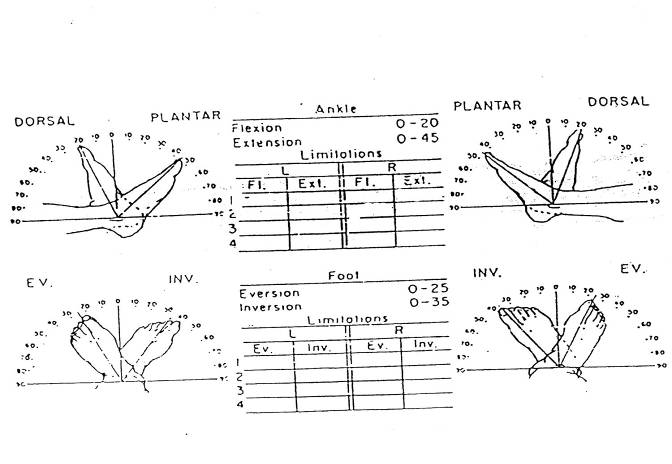 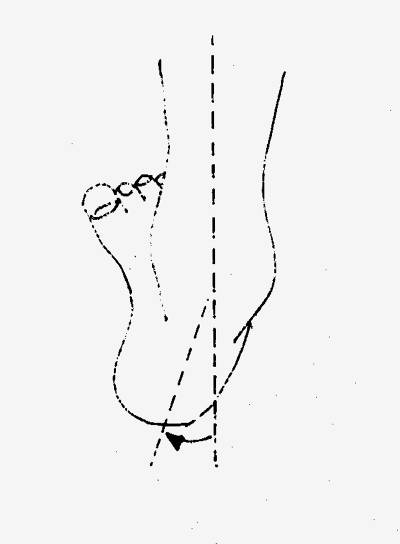 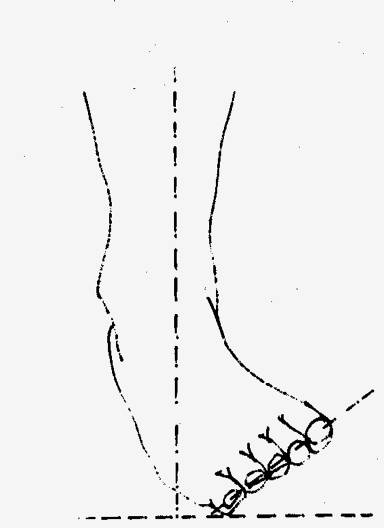 Sepatu Orthopedi
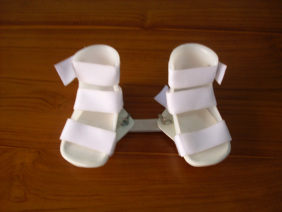 EDUKASI
Bagi pasien Agar selalu melakukan terapi secara rutin, melaksanakan anjuran dan larangan yang telah dijelaskan oleh terapis, dan rajin melakukan latihan dirumah sesuai yang telah diberikan terapis. 

Bagi Keluarga Agar selalu memberikan dorongan atau support mental dan pengertian dengan sabar. Membantu penderita untuk melaksanakan program terapi. Dalam hal ini terapi latihan atau terapi yang telah ditentukan.
SUMBER JURNAL
Sumber :
http://www.kalbemed.com/Portals/6/07_191Congenital%20Talipes%20Equinovarus.pdf
https://fisiokidtherapist.wordpress.com/2013/03/15/conginetal-talipes-equinus-varus-ctev/
Roberta B. Shepherd Dip.Phty, Physiotherapy in Paediatrics, London 1974
Terima Kasih